Посещение колокольни и колокольного класса
храма Покрова 
Пресвятой Богородицы 
С. Кудиново
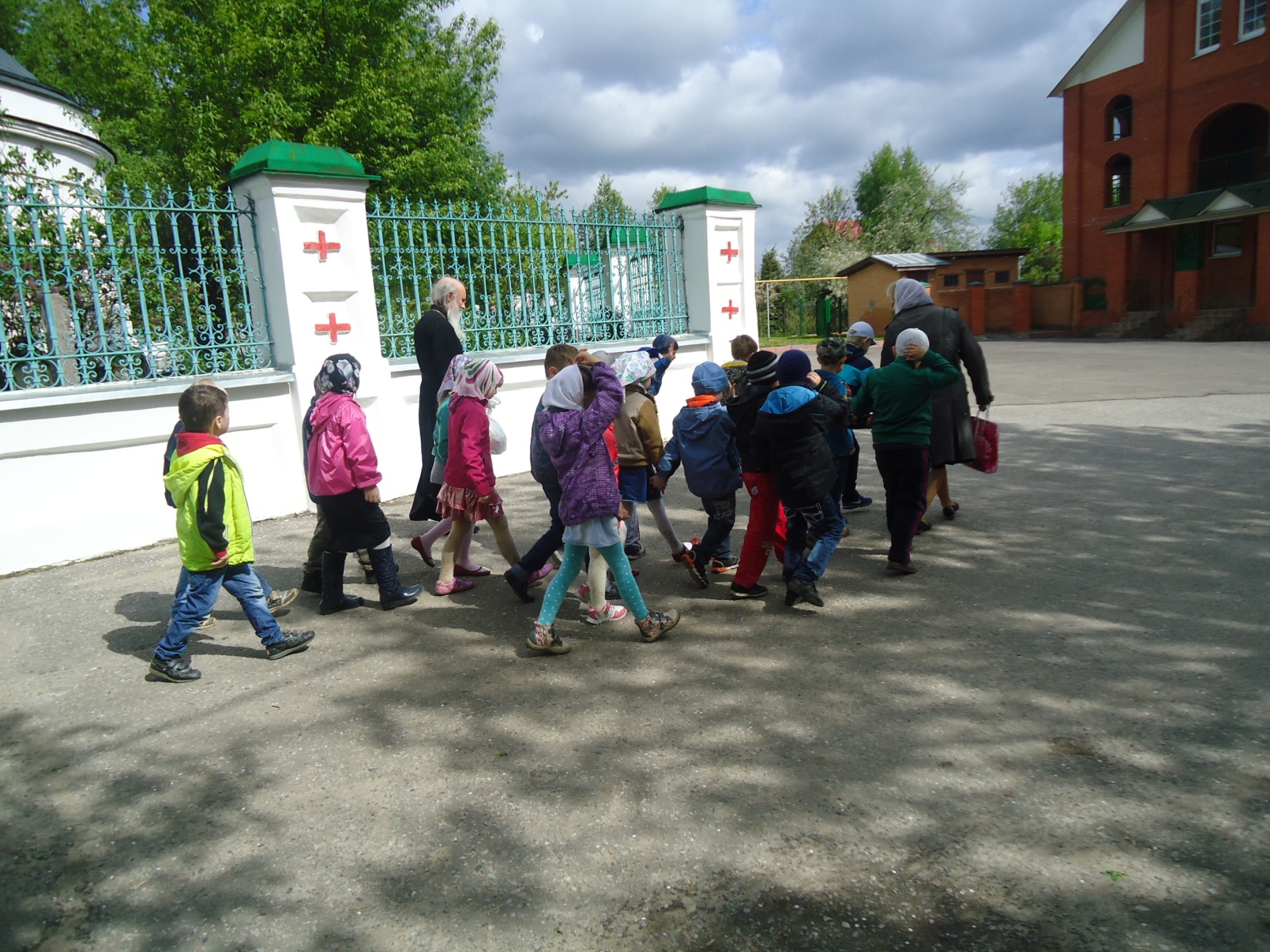 Ногинский район, село Кудиново
МДОУ ЦРР № 84 
«Золотое зернышко»
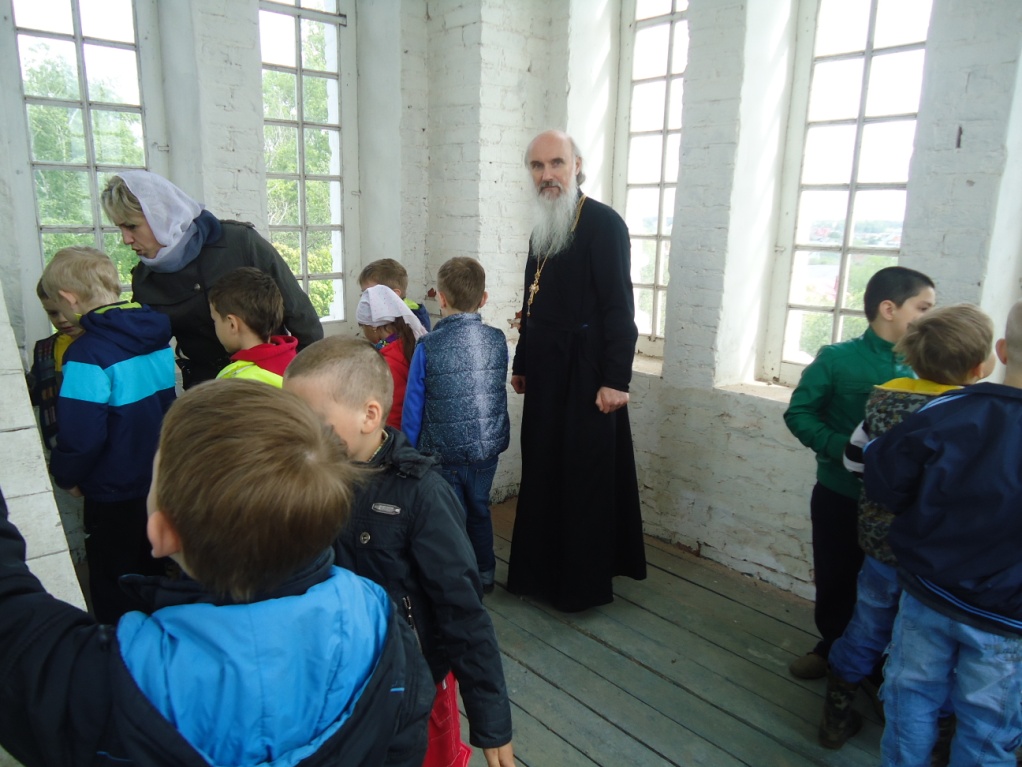 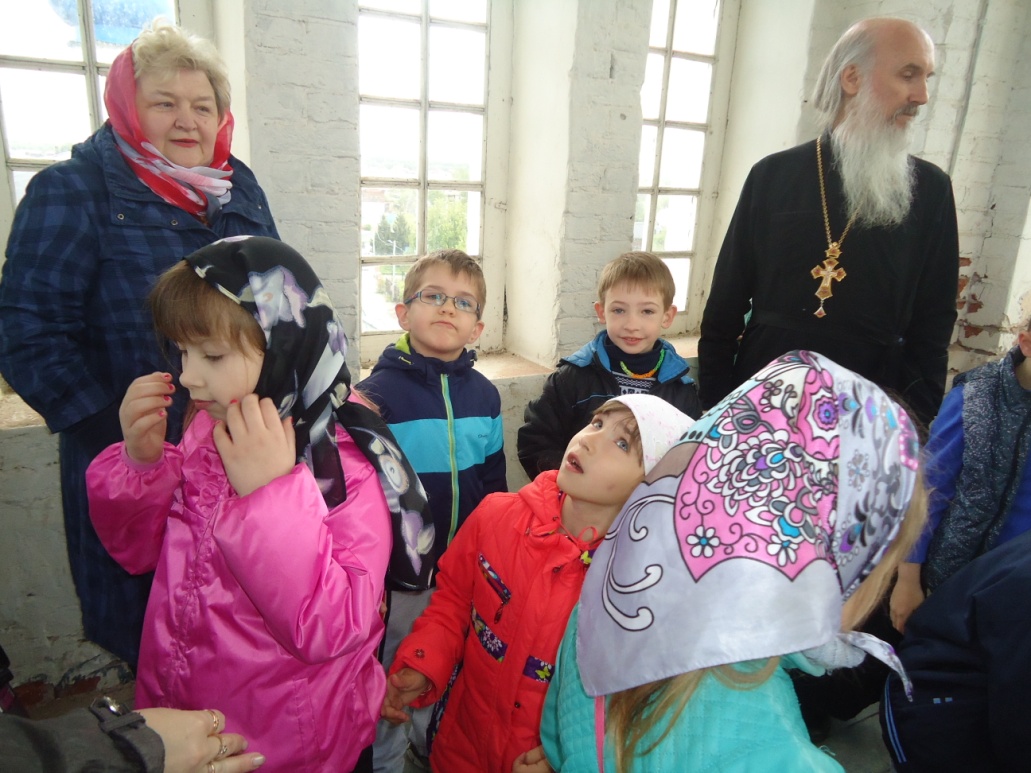 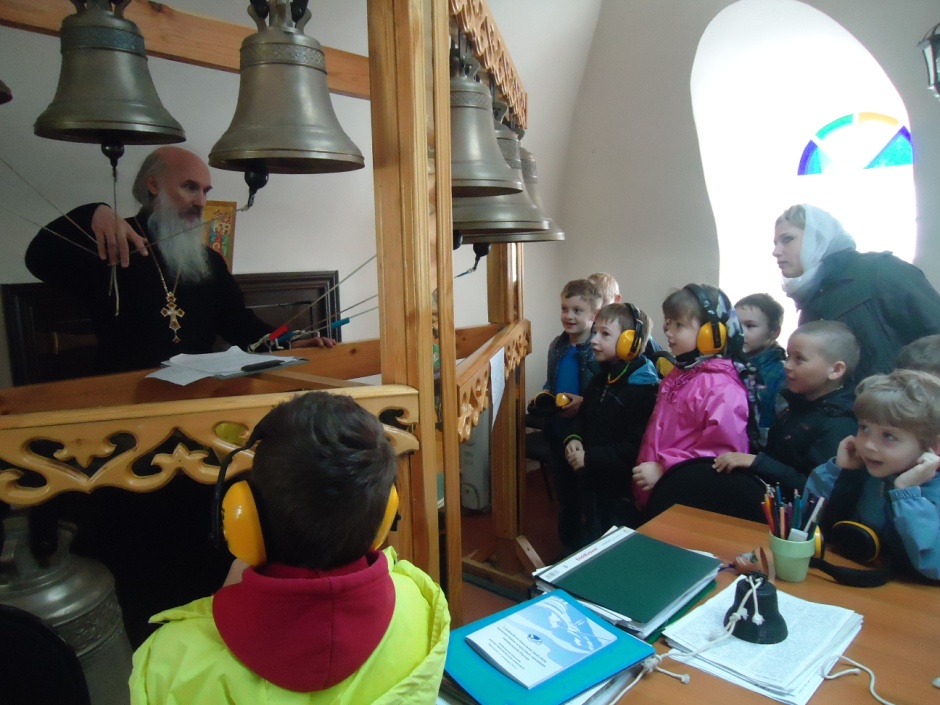 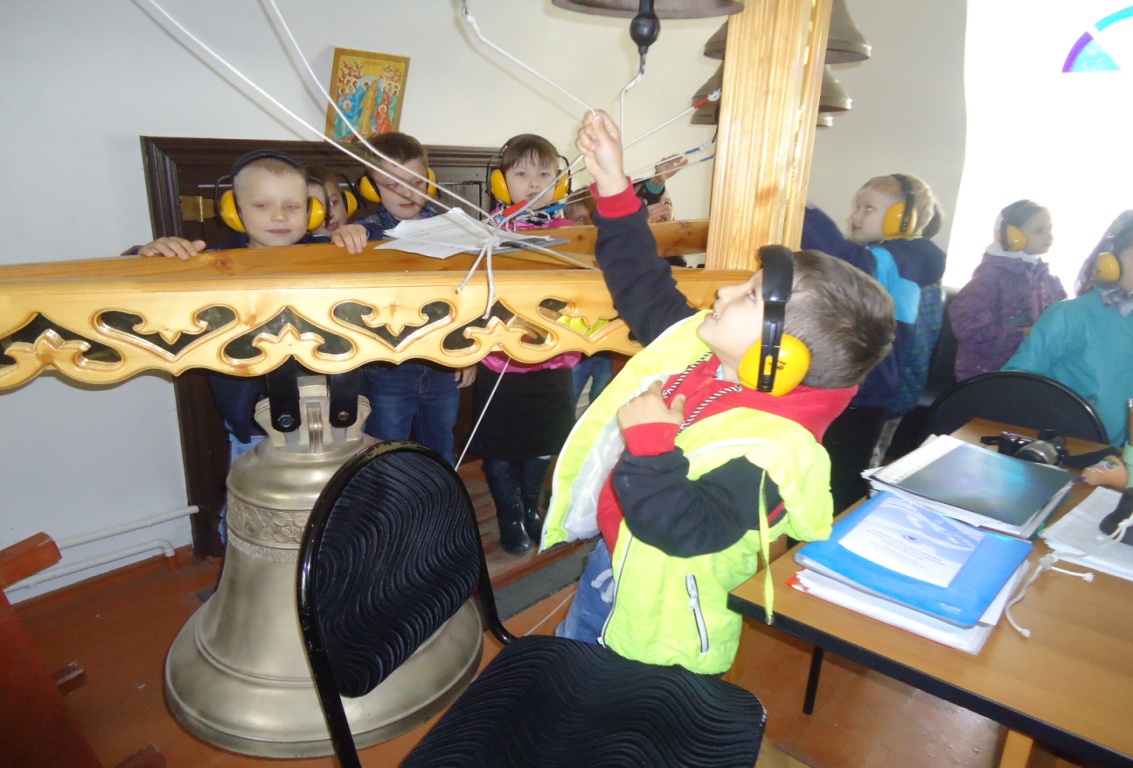 Хорошо на колокольне
Позвонить в колокола.
Чтобы праздник был раздольней,
Чтоб душа запеть могла.
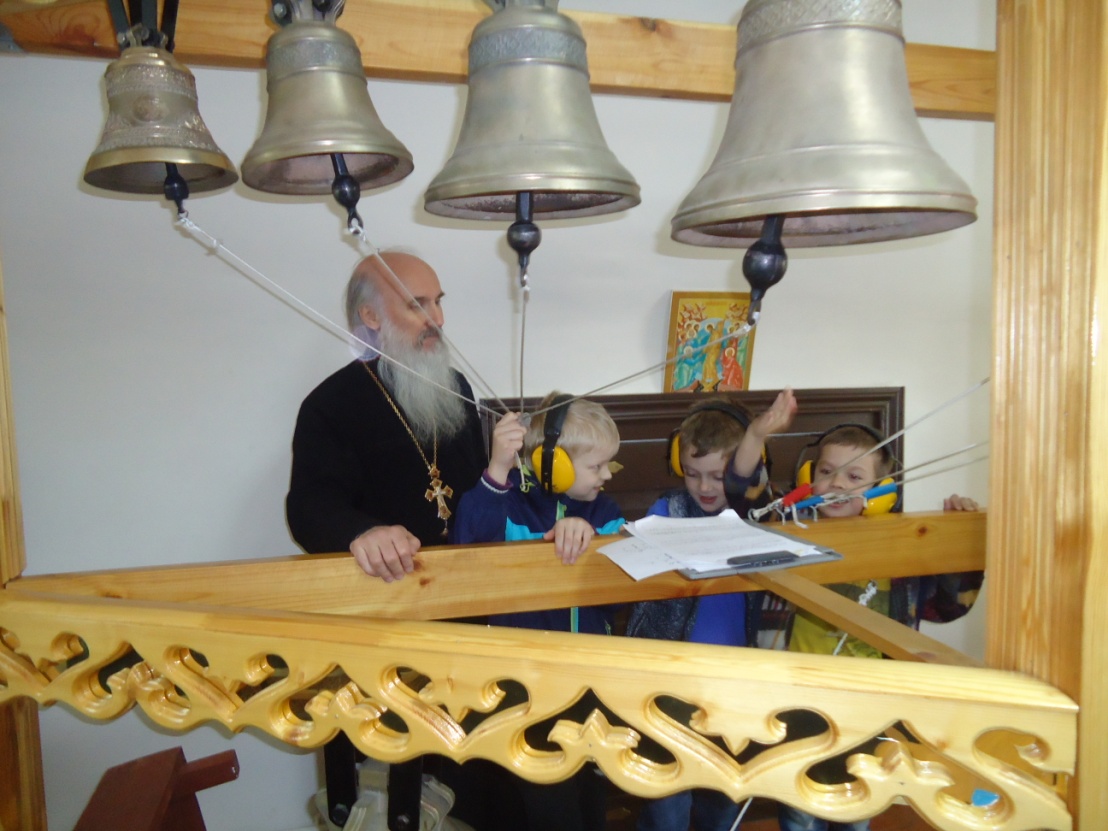 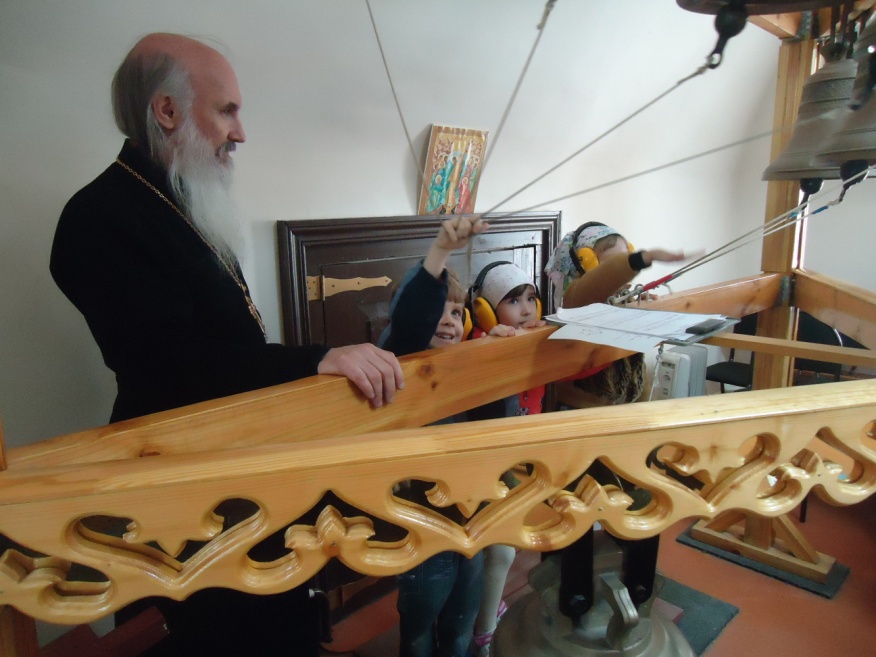 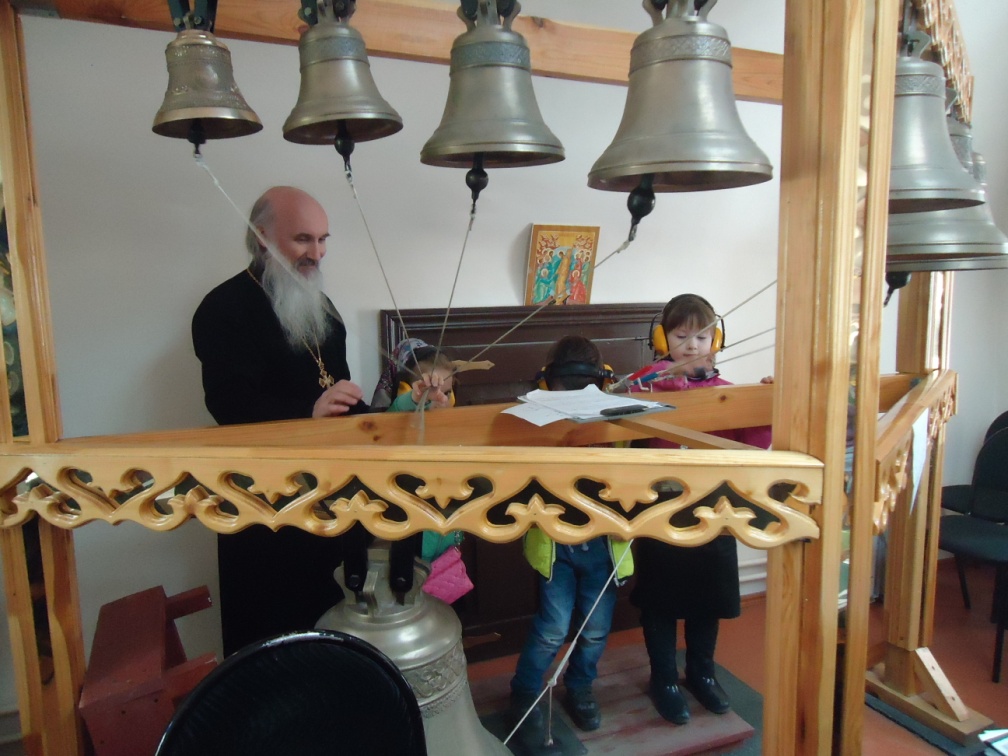 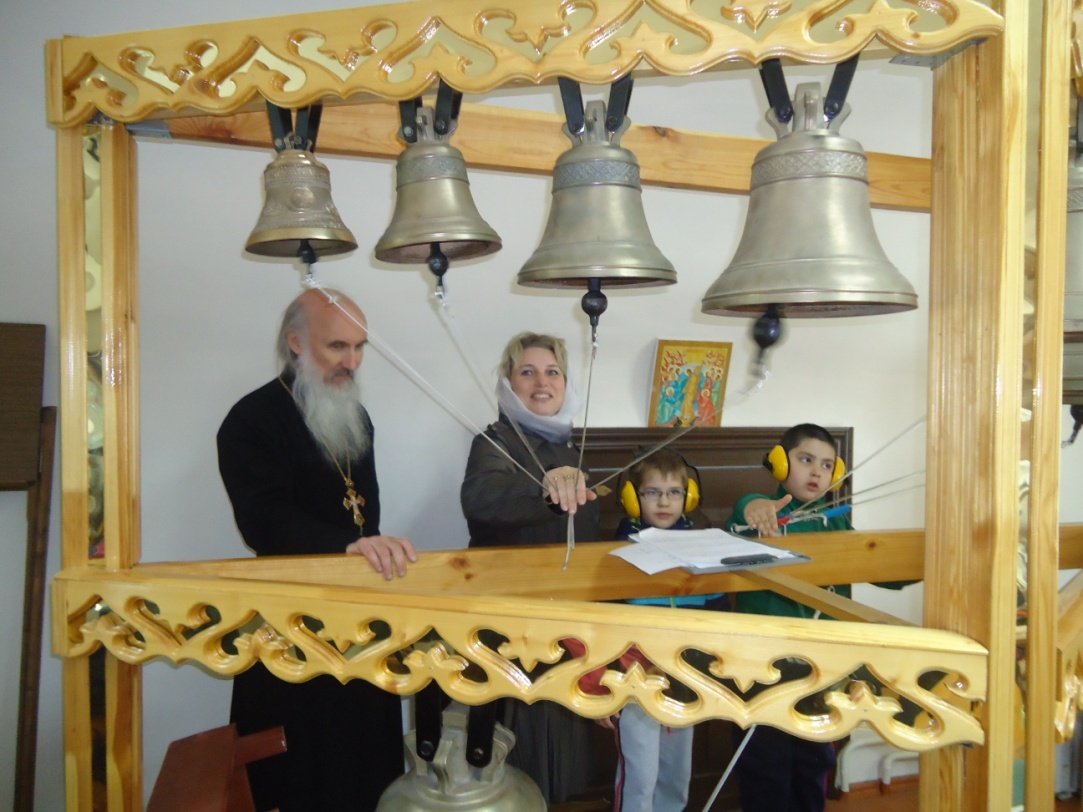